在舒适富裕的生活中信靠顺服神
申命记8:11-19—— 你要谨慎，免得忘记耶和华你的神，不守他的诫命、典章、律例，就是我今日所吩咐你的。恐怕你吃得饱足，建造美好的房屋居住；你的牛羊加多，你的金银增添，并你所有的全都加赠，你就心高气傲，忘记耶和华你的神，就是将你从埃及的为奴之家领出来的。引你经过那大而可怕的旷野，那里有火蛇、蝎子、干旱无水之地。他曾为你使水从坚硬的磐石中流出来。又在旷野，将你列祖所不认识的吗哪赐给你吃，是要苦炼你，试验你，叫你终久享福。恐怕你心里说：这货财是我力量，我能力得来的。你要记念耶和华你的神，因为得货财的力量是他给你的，为要坚定他向你列祖起誓所立的约，像今日一样。你若忘记耶和华你的神，随从别神，事奉敬拜，你们必定灭亡，这是我今日警戒你们的。
怎样才能不随从魔鬼的心意，随从神的心意呢？靠着耶稣基督。

1、不要忘记神，不要忘记神造我们的目的，和耶稣为我们死在十字架上的目的；

2、时常思想神：思想神的话，读神的话，从各种基督徒的聚会中听神的声音，通过祷告经常与神交通； 
 
3、坚持做神所喜悦的事；

4、在我们软弱的时候，靠着神的话语加添我们的力量，让我们度过难关。
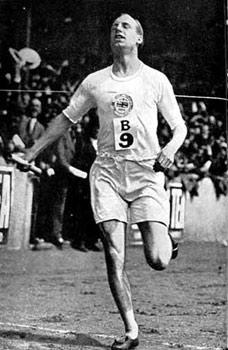 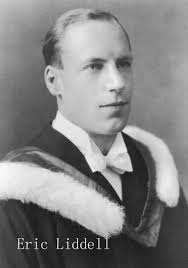